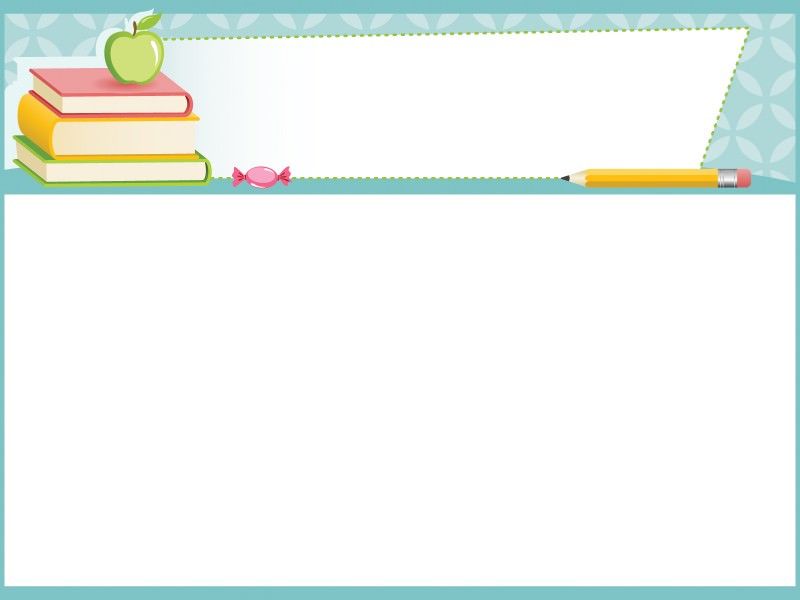 TRƯỜNG TIỂU HỌC VIỆT HƯNG
Chào mừng các con học sinh đến với tiết học
TOÁN  5
Ngày 8 tháng 3 năm 2023
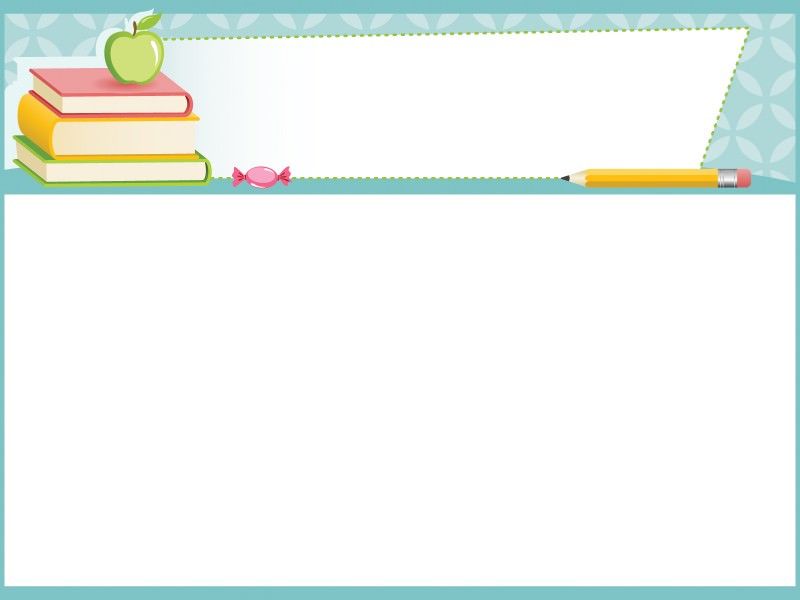 Viết số thích hợp vào chỗ chấm
72 phút = …. giờ …. phút
44 giờ = …. ngày …. giờ
23 tháng = …. năm … tháng
1
12
1
20
11
1
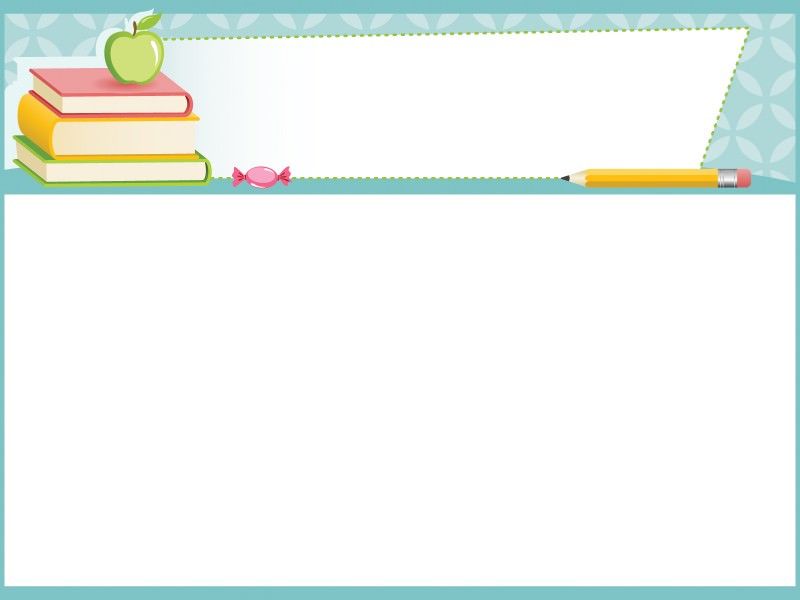 Thứ tư ngày 8 tháng 3 năm 2023
Toán
CỘNG SỐ ĐO THỜI GIAN
Mục tiêu:
Biết thực hành phép cộng số đo thời gian
Vận dụng giải các bài toán đơn giản
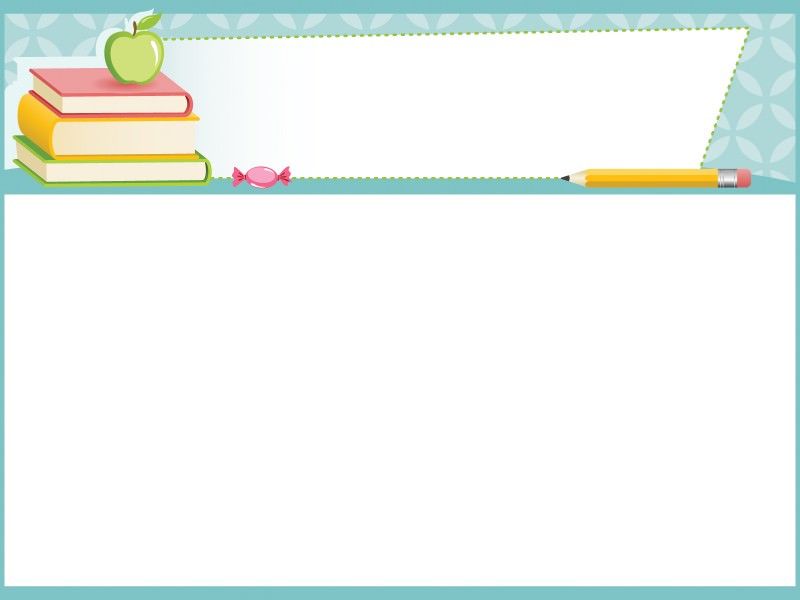 Tìm hiểu ví dụ
VD1: Một ô tô đi từ Hà Nội đến Thanh Hóa hết 3 giờ 15 phút rồi đi tiếp đến Vinh hết 2 giờ 35 phút. Hỏi ô tô đó đi cả quãng đường từ Hà Nội đến Vinh hết bao nhiêu thời gian?
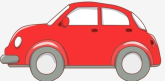 Hà Nội
Thanh Hóa
Vinh
2 giờ 35 phút
3 giờ 15 phút
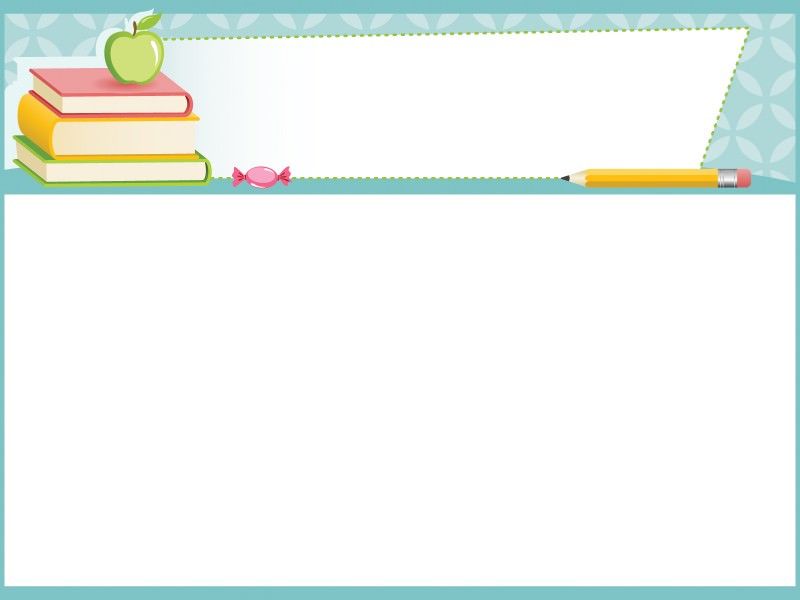 Tìm hiểu ví dụ
VD1: Một ô tô đi từ Hà Nội đến Thanh Hóa hết 3 giờ 15 phút rồi đi tiếp đến Vinh hết 2 giờ 35 phút. Hỏi ô tô đó đi cả quãng đường từ Hà Nội đến Vinh hết bao nhiêu thời gian?
? Thời gian
Hà Nội
Thanh Hóa
Vinh
2 giờ 35 phút
3 giờ 15 phút
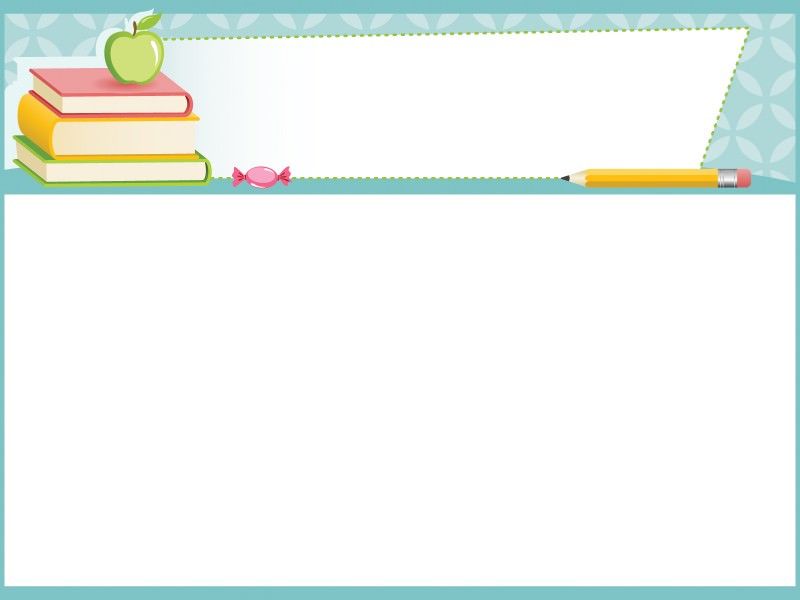 Tìm hiểu ví dụ
? Thời gian
Hà Nội
Thanh Hóa
Vinh
2 giờ 35 phút
3 giờ 15 phút
Đổi : 3 giờ 15 phút = 195 phút
         2 giờ 35 phút = 155 phút
         195 phút + 155 phút = 350 phút 
			      = 5 giờ 50 phút
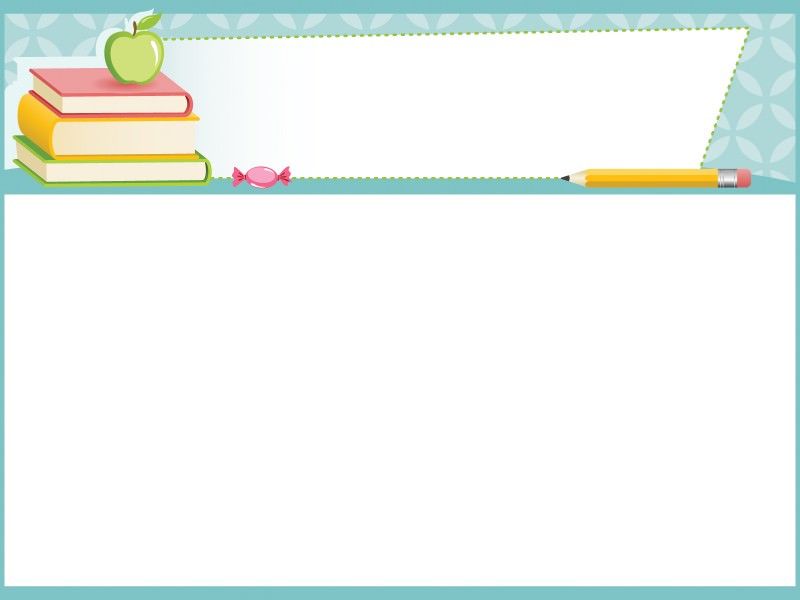 Tìm hiểu ví dụ
? Thời gian
Hà Nội
Thanh Hóa
Vinh
2 giờ 35 phút
3 giờ 15 phút
Ta thực hiện phép cộng: 3 giờ 15 phút + 2 giờ 35 phút = ?
Ta đặt tính như sau:
3 giờ 15 phút 
2 giờ 35 phút
+
giờ
phút
5
5
0
Vậy: 3 giờ 15 phút + 2 giờ 35 phút = 5 giờ 50 phút
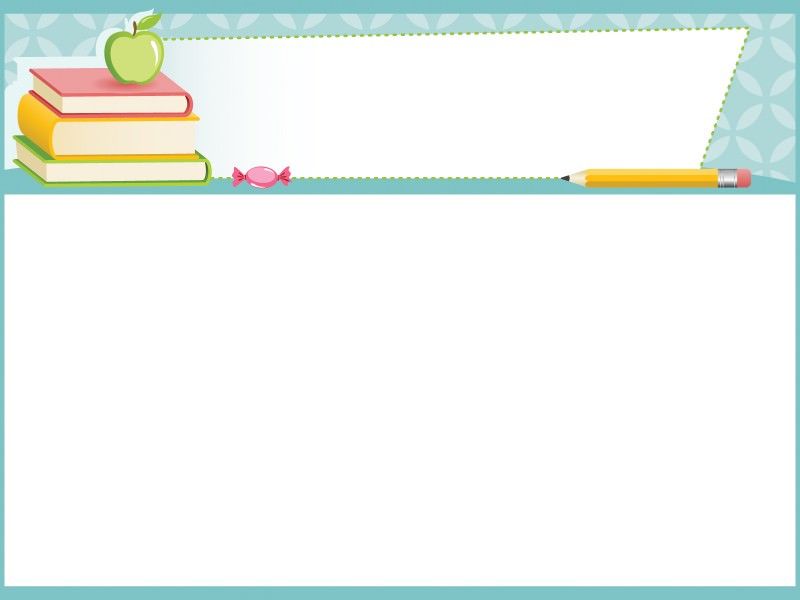 Để cộng số đi thời gian ta thực hiện theo mấy bước?
Để cộng số đo thời gian, ta thực hiện theo 2 bước:
Bước 1: Đặt tính (các số đo cùng một loại đơn vị thẳng cột với nhau.
Bước 2: Tính (cộng như cộng các số tự nhiên theo từng loại đơn vị và giữ nguyên tên đơn vị đo ở từng cột).
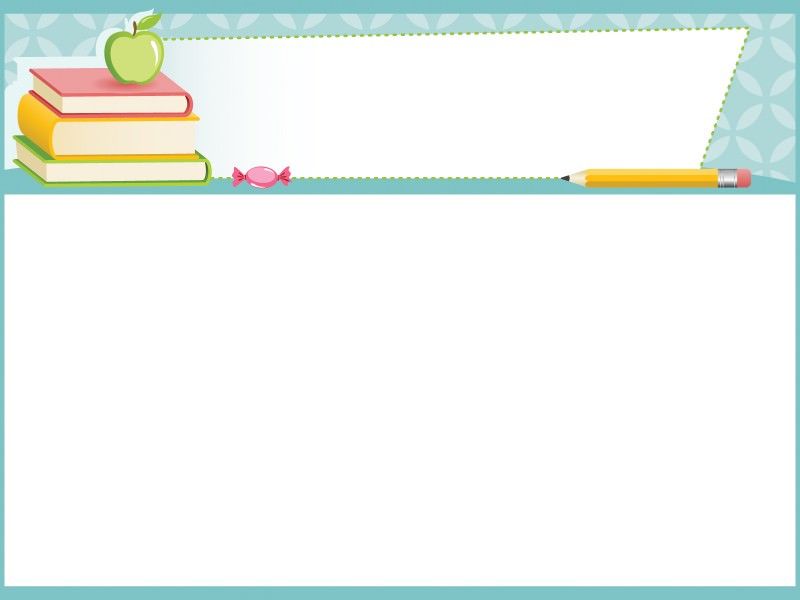 Tìm hiểu ví dụ
VD2: Một người tham gia đua xe đạp, quãng đường đầu tiên đi hết 22 phút 58 giây, quãng đường thứ hai đi hết 23 phút 25 giây. Hỏi người đó đi cả hai quãng đường hết bao nhiêu thời gian?
Ta thực hiện phép cộng: 22 phút 58 giây + 23 phút 25 giây = ?
Ta đặt tính như sau:
22 phút 58 giây 
23 phút 25 giây
+
giây
(83 giây = 1 phút 23 giây)
phút
8
3
5
4
Hay 46 phút 23 giây
Vậy: 22 phút 58 giây + 23 phút 25 giây = 46 phút 23 giây
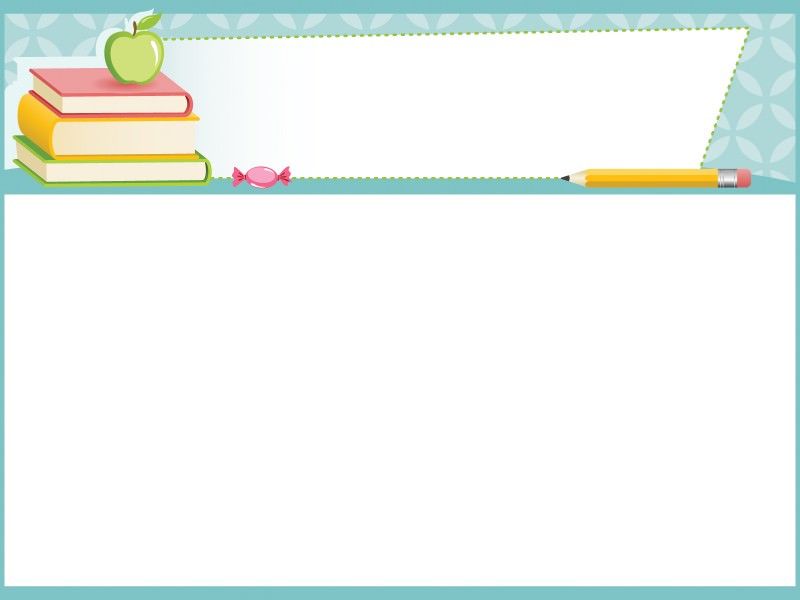 Kiến thức cần ghi nhớ
Để cộng số đo thời gian, ta thực hiện theo 2 bước:
Bước 1: Đặt tính (các số đo cùng một loại đơn vị thẳng cột với nhau).
Bước 2: Tính (cộng như cộng các số tự nhiên theo từng loại đơn vị và giữ nguyên tên đơn vị đo ở từng cột).
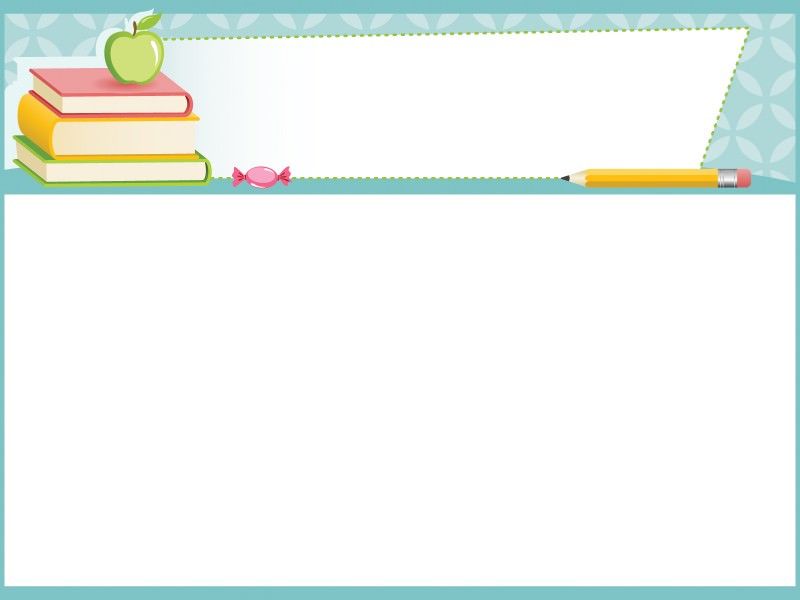 Luyện tập
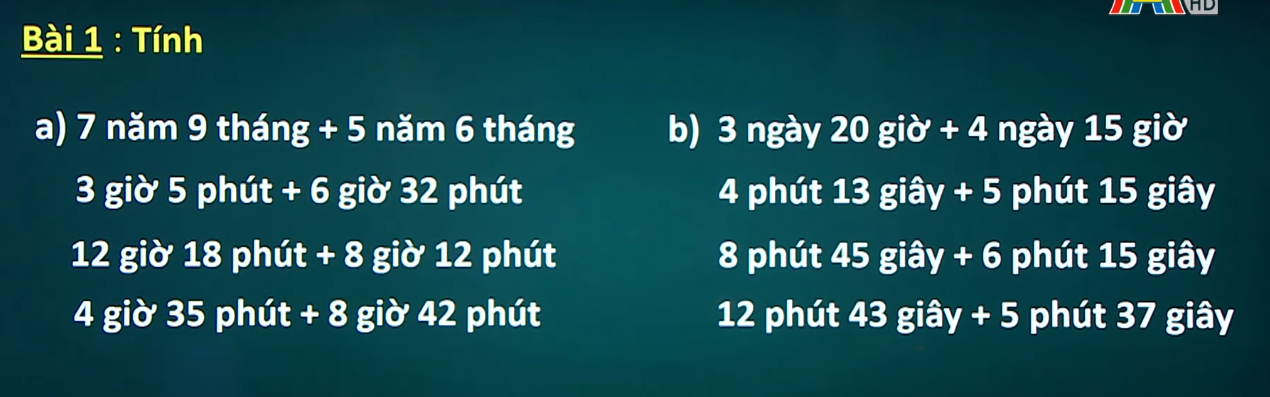 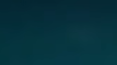 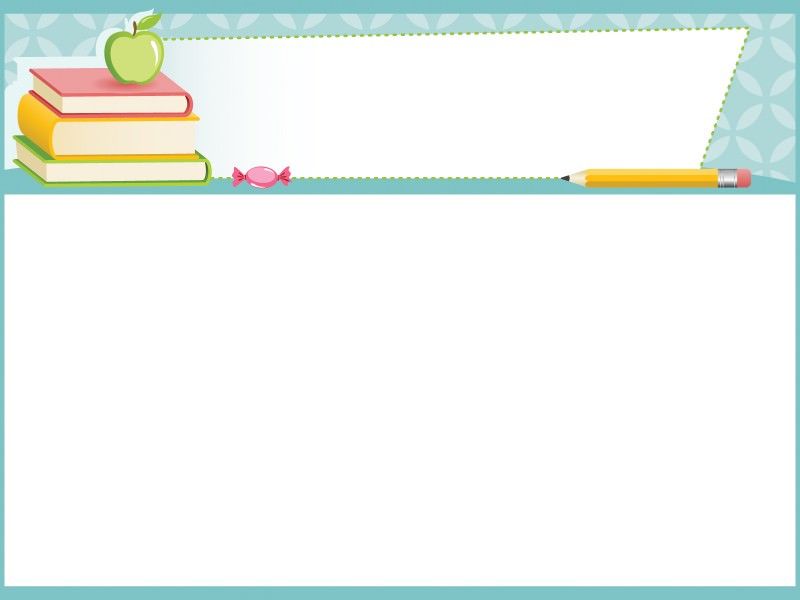 Mẫu
a. 7 năm 9 tháng + 5 năm 6 tháng
7 năm   9 tháng
5 năm   6 tháng
+
tháng
năm
(15 tháng = 1 năm 3 tháng)
15
12
Hay 13 năm   3 tháng
Vậy: 7 năm 9 tháng + 5 năm 6 tháng = 13 năm 3 tháng
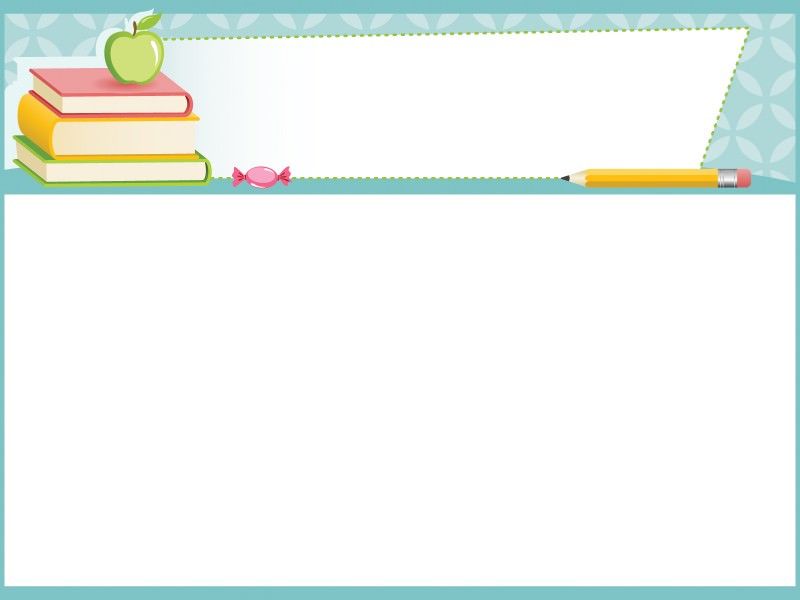 Thực hiện vào vở cả phần a,b
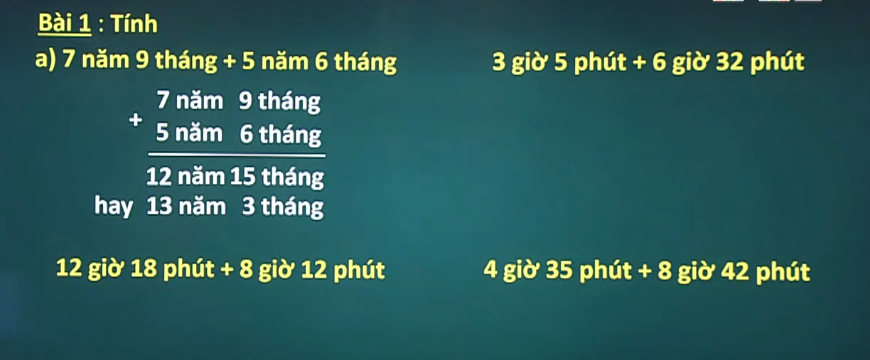 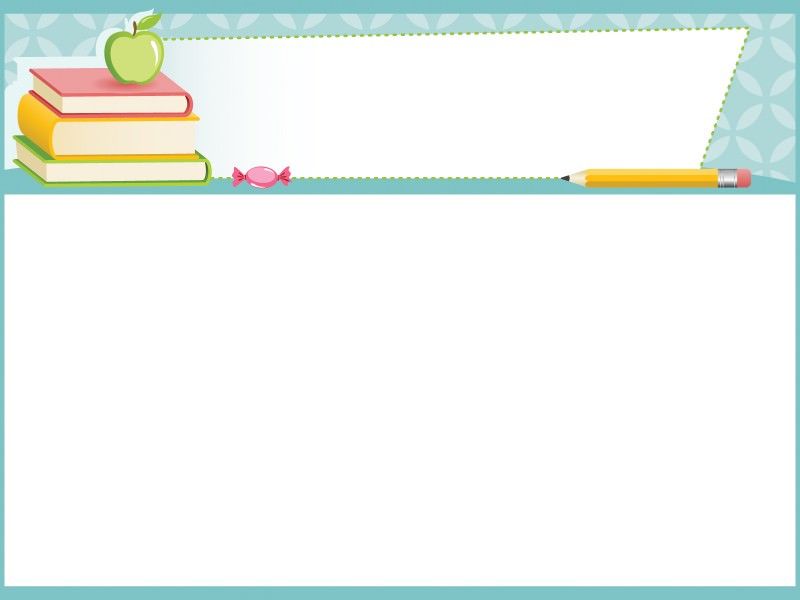 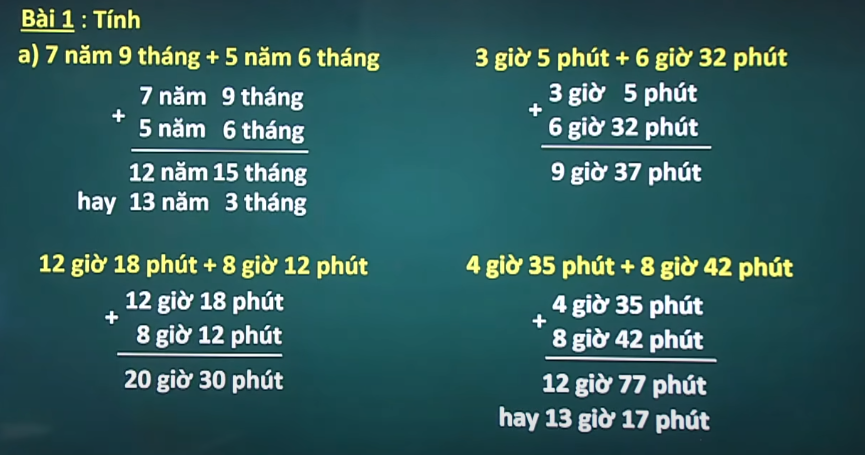 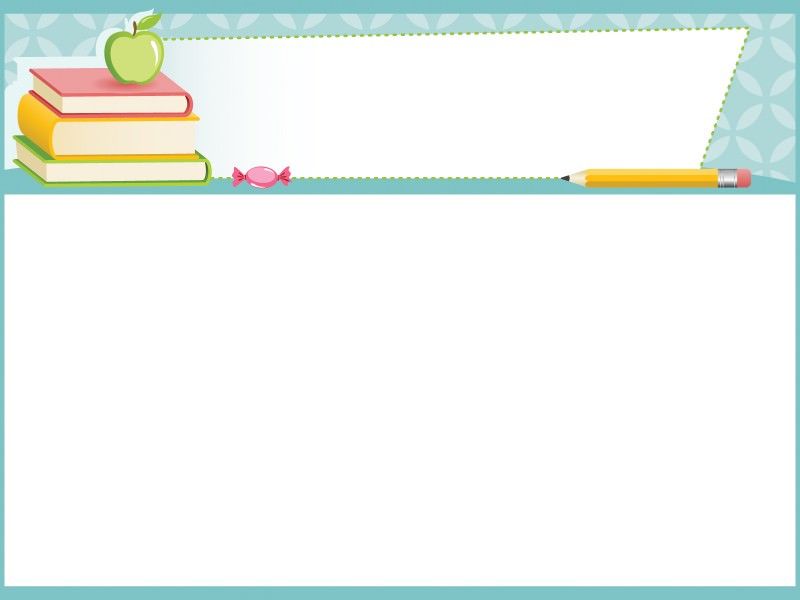 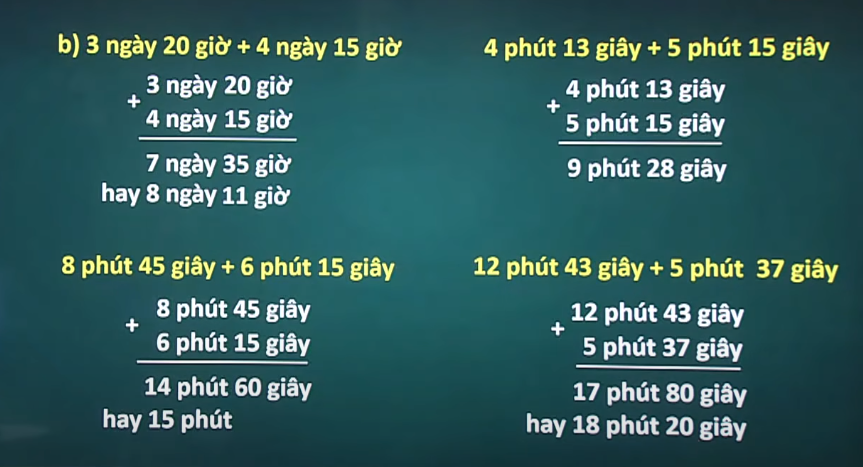 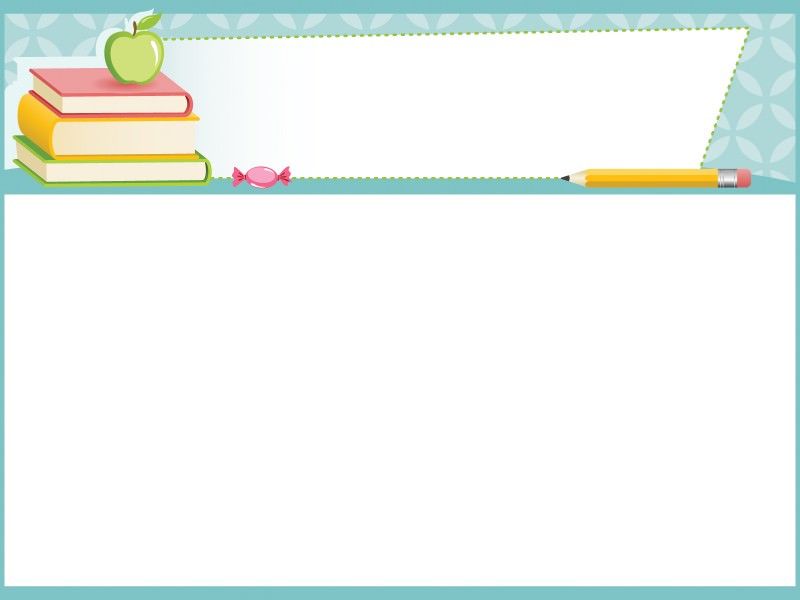 Luyện tập
Bài 2: Lâm đi từ nhà đến bến xe hết 35 phút, sau đó đi ô tô đến Viện Bảo tàng Lịch sử hết 2 giờ 20 phút. Hỏi Lâm đi từ nhà đến Viện Bảo tàng Lịch sử hết bao nhiêu thời gian?
? Thời gian
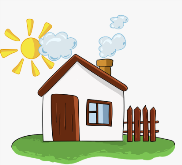 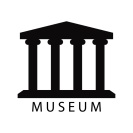 Viện Bảo tàng
Nhà
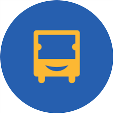 35 phút
2 giờ 20 phút
Bến xe
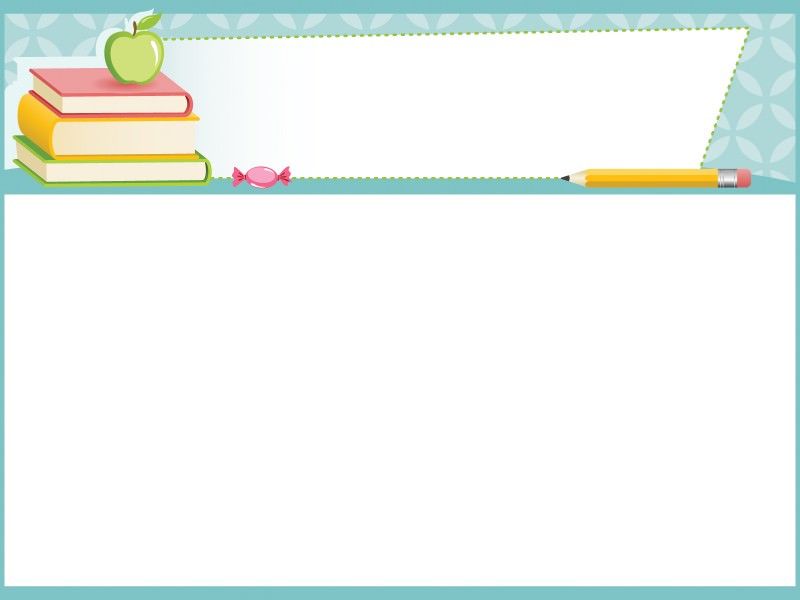 Bài giải
Thời gian Lâm đi từ nhà đến Viện Bảo tàng Lịch sử là:
35 phút + 2 giờ 20 phút = 2 giờ 55 phút
Đáp số: 2 giờ 55 phút
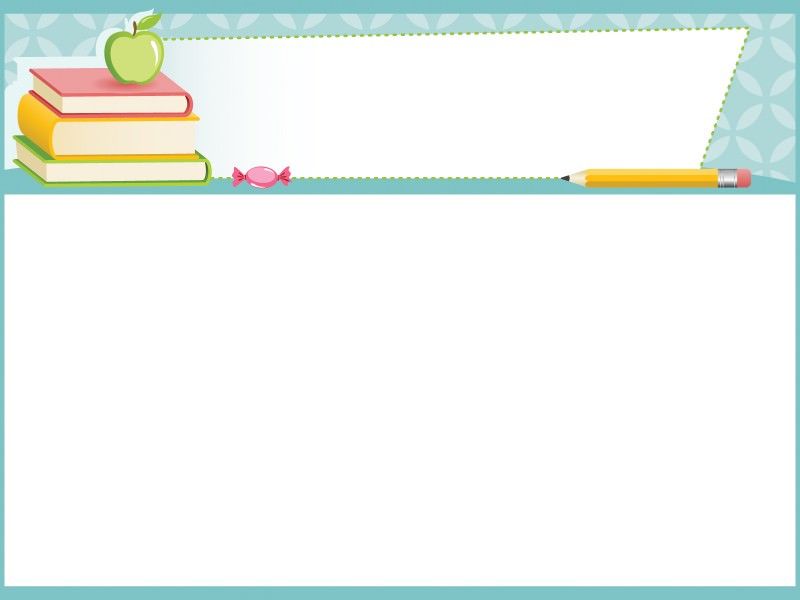 Dặn dò
Hoàn thành bài tập trong vở oli các bài 1,2 (SGK – 132).
Hoàn thành các bài tập trong vở BT Toán.
Chuẩn bị bài sau: Trừ số đo thời gian.